Good Morning Golden Panthers!!!!
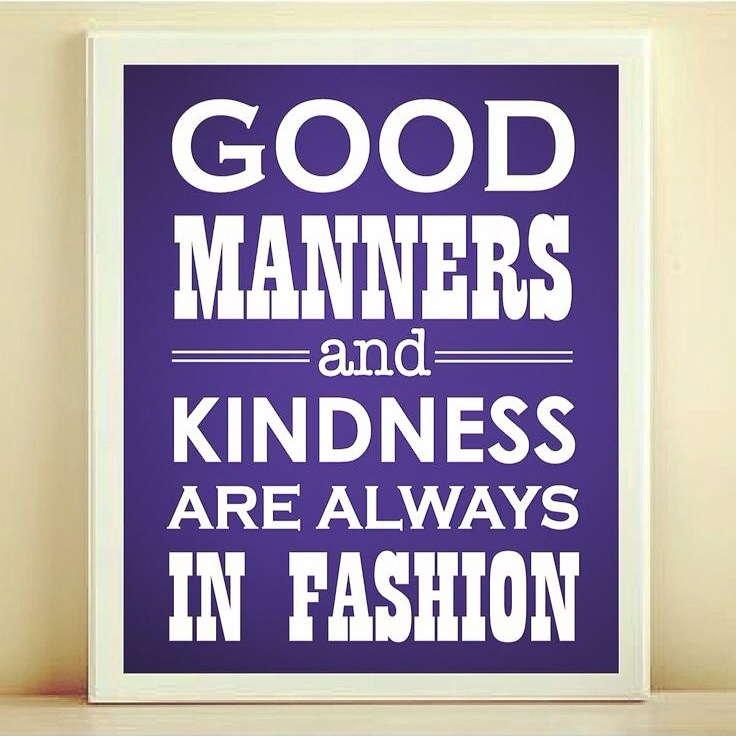 Stay Golden in the hallways!!!
Be Nice!!!
Welcome ELA!!!


Today’s opener:  Do you think people are scared or uncomfortable reading poetry?  
Why or why not?
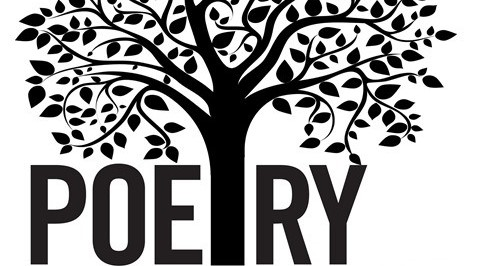 Work:  1.  You will read and analyze examples of synonym and 
Diamante poems.  2.  Students will write a synonym and diamante poem for their poetry book.  Students may illustrate poems.

   Brain Break https://www.youtube.com/watch?v=OoHdwUEfBts
Kid President’s Guide to Making a New Friend
	
Closing:  Luck of the Draw
Sacred last two minutes:  

Luck of the Draw and we are quiet and waiting to be dismissed.
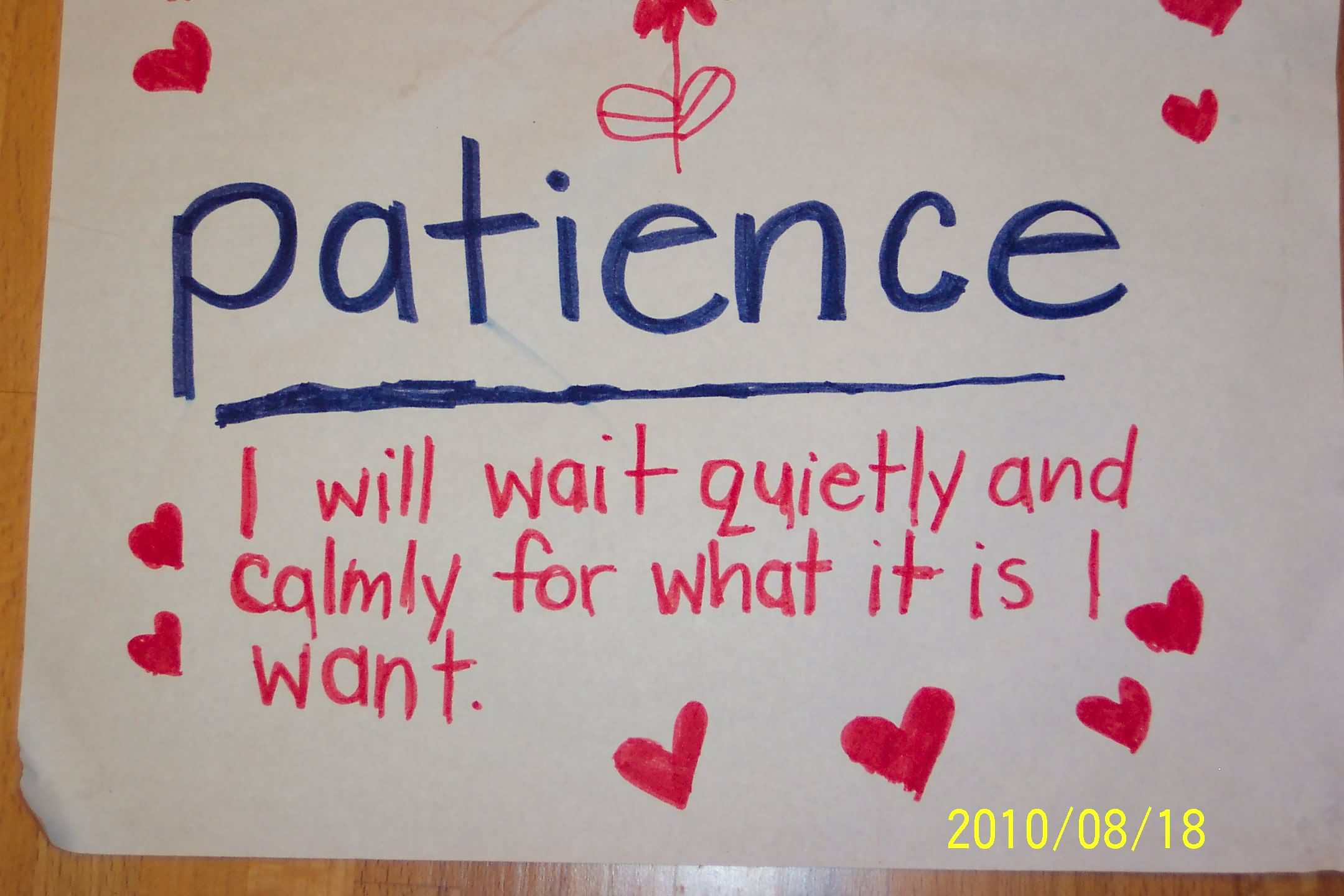